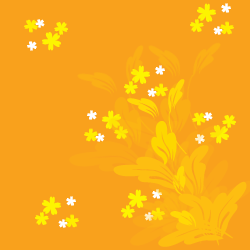 МОУ СОШ № 16
РУССКОЕ УСТНОЕ НАРОДНОЕ ТВОРЧЕСТВО.
ЗАГАДКИ, 
ПРИБАУТКИ, 
СКОРОГОВОРКИ.



Камзалакова О.К.,
учитель русского языка и литературы
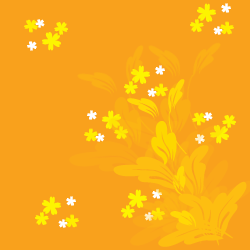 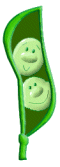 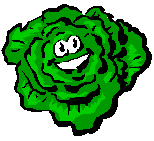 Вьётся длинная лиана
По забору вверх и вдоль.
Как созреет - для гурмана, что это?
Как надела сто рубах,
Захрустела на зубах.
Кафтан на мне зеленый,
А сердце, как кумач.
На вкус, как сахар сладок,
На вид - похож на мяч.
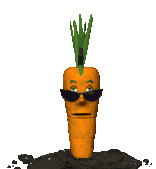 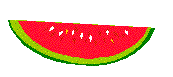 Красна девица
Сидит в темнице,
А коса на улице.
Круглое, румяное с дерева достану я,
На тарелку положу, «Кушай, мамочка»,- скажу.
Мала, как мышь,
Красна, как кровь,
Вкусна, как мед.
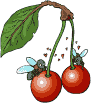 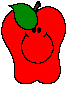 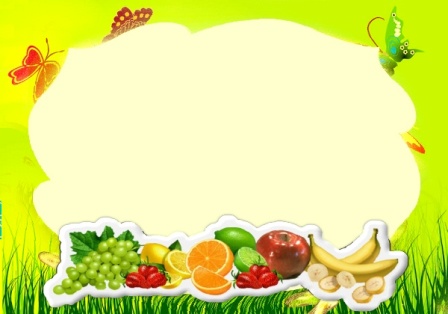 Кругла, а не луна, желта, а не бумага, с хвостиком, а не мышь.
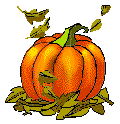 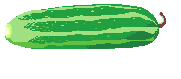 Я длинный и зеленый, вкусен я соленый,
Вкусен и сырой. Кто же я такой?
Круглое, румяное,
Я расту на ветке.
Любят меня взрослые,
И маленькие детки.
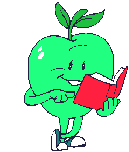 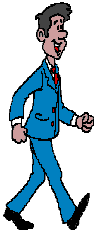 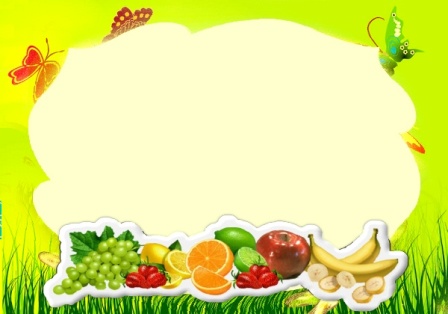 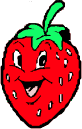 Была зеленой, маленькой,Потом я стала аленькой.На солнце почернела я,И вот теперь я спелая.
Ты вкусна, кругла, красива!
Свекольник, борщ и винегрет...
А сочна, ну просто диво!
Без тебя уж не обед!
Нам во всем ты помогла,
А зовут тебя
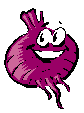 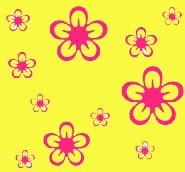 Был баран белокрыл,
Всех баранов перебелокрылил.
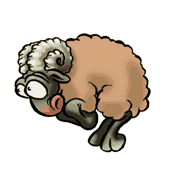 Белые бараны били в барабаны.
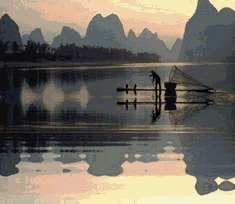 Наша река широка, как Ока.
Как Ока, широка наша река.
Так, как Ока, широка наша река.
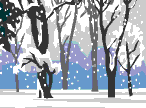 Белый снег. Белый мел.
Белый Белой даже не была
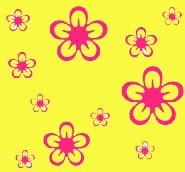 Киска ниточки мотала (словно мотаем клубок),И клубочки продавала (протягиваем ладонями вверх).Сколько стоит?Три рубля (показываем пальчиками”три”)Покупайте у меня! (опять протягиваем ручки).
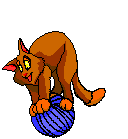 Пой-ка, подпевай-каДесять птичек стайка.Эта птичка - воробей,Эта птичка - свиристель,Эта птичка - коростель,Эта птичка совушка,Пестренькое перышко,Это зяблик,Это стриж,Это развеселый чиж.Ну а это -… злой орлан!Птички-птички, по домам! (рука снова сжимается в кулак)
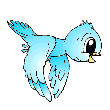 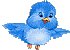 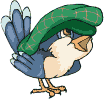 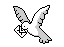 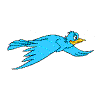 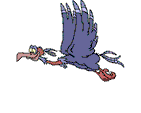 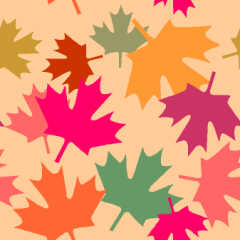 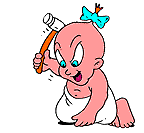 Молоточком я стучу (стучим кулачком по кулачку),Дом построить я хочу (складываем над собой “крышу” ладошками),Строю я высокий дом! (ручки вверх)Буду жить я в доме том! (опять домиком ладошки)
Смотрит солнышко в окошко,Светит в нашу комнату.Мы захлопаем в ладошки -Очень рады солнышку.
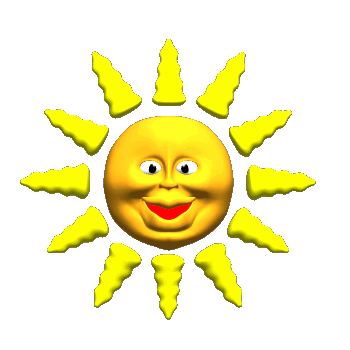 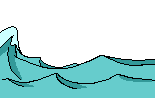 Наловила налимов, переналовила, ловила налима, ловила да так и не выловила.
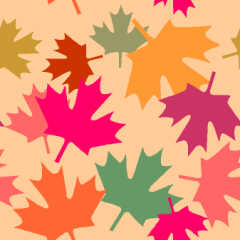 Этот пальчик лег поспать,Этот пальчик - прыг в кровать.Этот пальчик прикорнул,Этот пальчик уж заснул.Тише, пальчик, не шуми,Своих братьев не буди!Встали пальчики, ура!В детский сад идти пора!!!(Пальцы вначале загибаются в кулак, а потом резко разжимаются при слове: встали…)
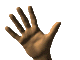 Раз, два, три, четыре, пять,Вышли пальчики гулять.Этот пальчик в лес пошел,Этот пальчик гриб нашел,Этот пальчик чистить стал,Этот пальчик жарить стал,Ну а этот только елОттого и потолстел!
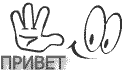 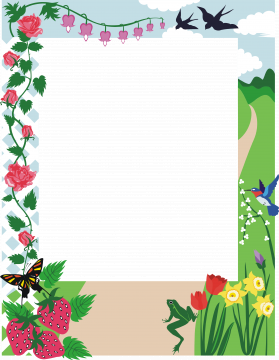 Нас от простуды он избавил,
И витаминов нам добавил
Он  от гриппа мне помог,
Горький доктор наш...
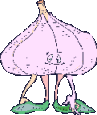 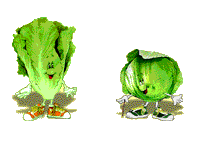 Семьдесят одежеки все без застежек
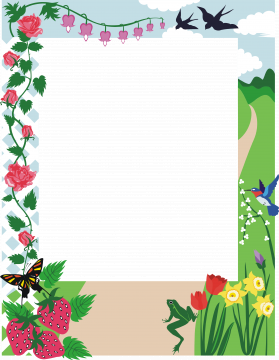 Две веселые овечкиРазрезвились возле речки.Прыг-скок, прыг-скок!Скачут белые овечкиРано утром возле речкиПрыг-скок, прыг-скок! (весело скачем)Вверх до неба, вниз до травкиВверх до неба, вниз до травки.(встаем на носочки, тянемся, потом приседаем)А потом кружились (кружимся)И речку свалились. (падаем)
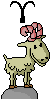 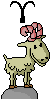 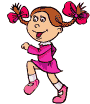 Шла Саша по шоссе и сосала сушку.
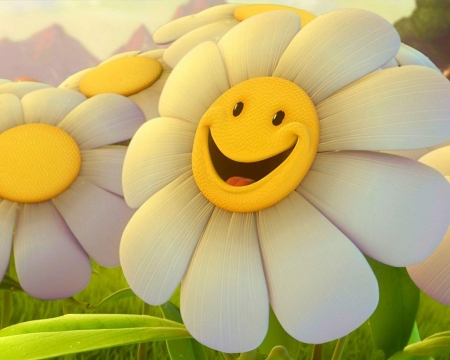 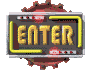